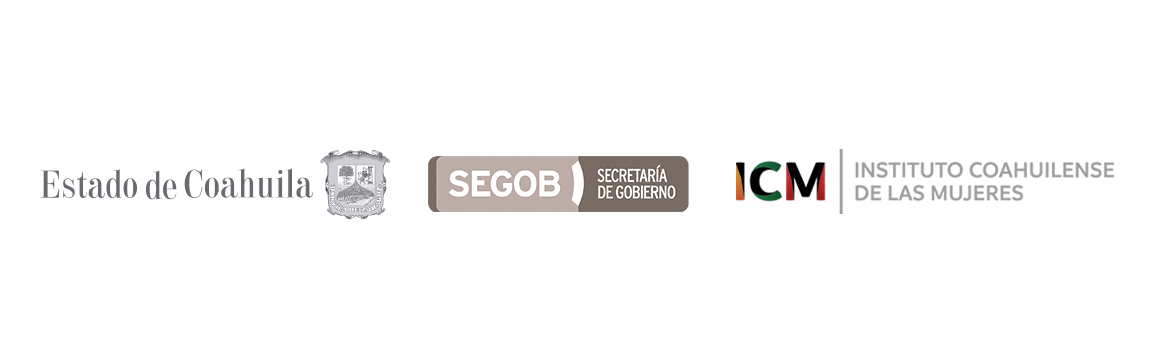 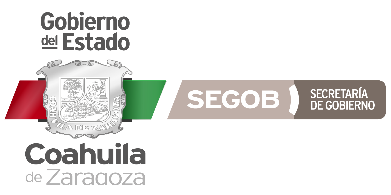 Minutas:
Nota: Del 01 de enero de 2020 al día de hoy 08 de abril de 2020 no se han realizado minutas o sesiones públicas por parte del Instituto Coahuilense de las Mujeres.
Servidora encargada de proporcionar la información: Lic. Mayra Ibarra Vigil Subdirectora de Derechos Humanos.
Servidora encargada de actualizar la Información: Lic. Susana Guadalupe Ortiz Galindo Titular Unidad de Transparencia.
Fecha de actualización: 08 de abril de 2020
1